Young Fourier
III & Ψ
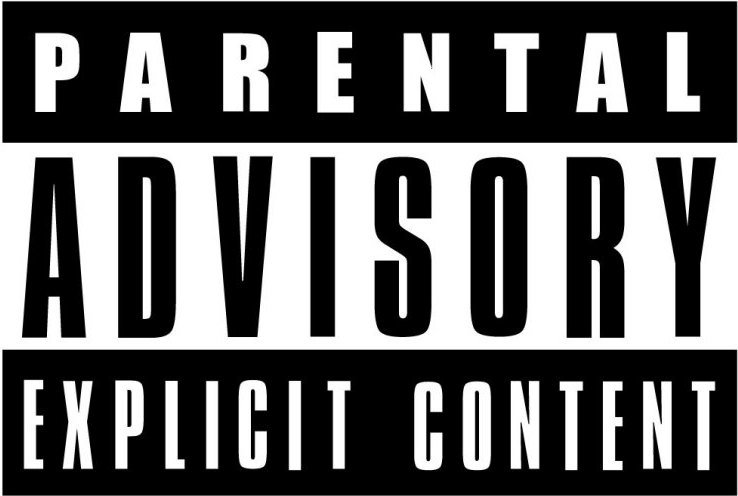 Young’s Experiment
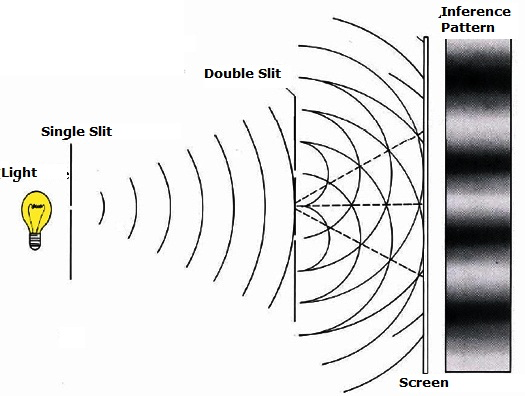 [Speaker Notes: Say lookin 4 equation 4 diffraction pattern]
Fourier Transform
What is it?
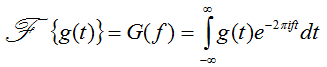 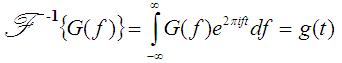 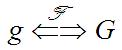 Application of Fourier
Goals: 
Find function describing intensity of light on image plane
I=E2
Have mixtape go platinum
Things You Should Know…
Rectx function
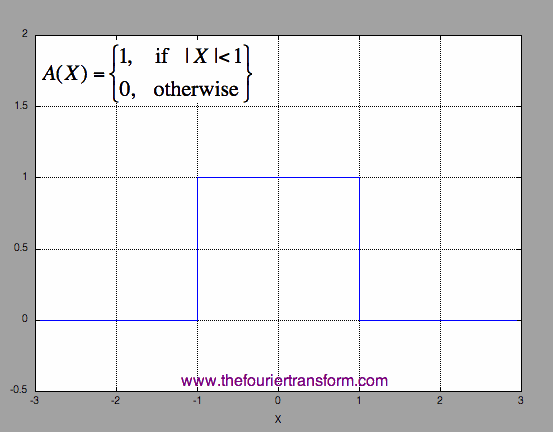 Sinc function
A Property of Fourier
funkycoolalgebraicshiftproperty
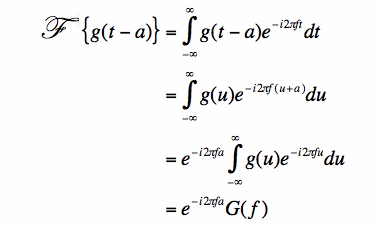 The 2-Slit Aperture Plane
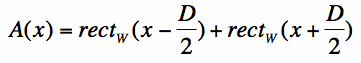 Young Derivation
=Electric Field
Intro
Young’s Experiment
Fourier Transform
Applications of Fourier
Things You Should Know (Interlude)
Rectx Function
Sinc Function
A Property of Fourier
The 2-Slit Aperture Plane
Young Derivation
Diffraction Pattern (feat. Mathematica)
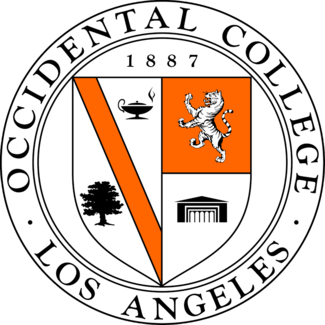 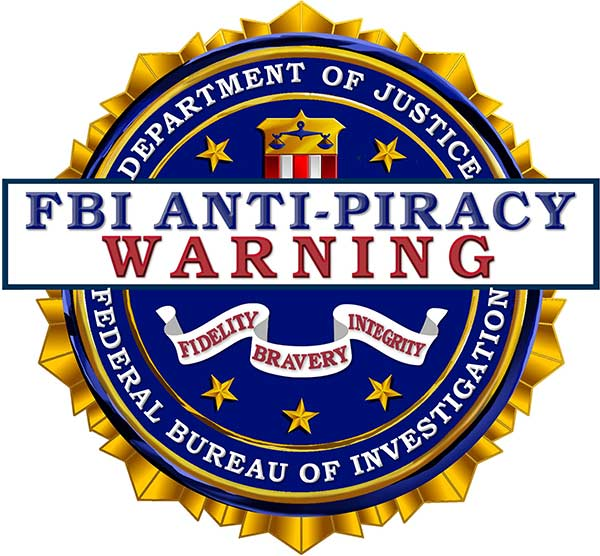 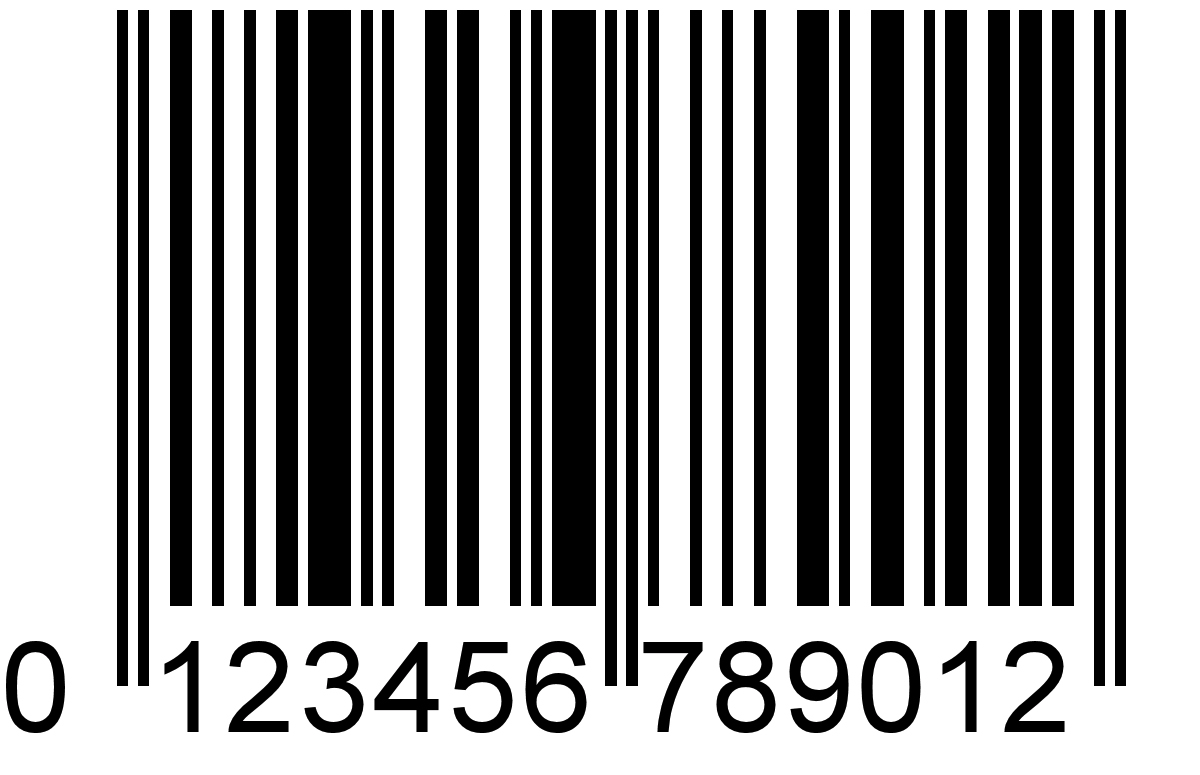